ПОРТФОЛИО
ДОШКОЛЬНИЦЫ
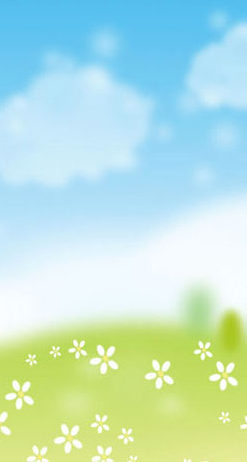 Фамилия
Имя
Отчество
Детский сад № ___
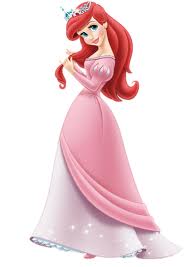 ГРУППА 
«_____________»
ВЫПУСК 20___г.
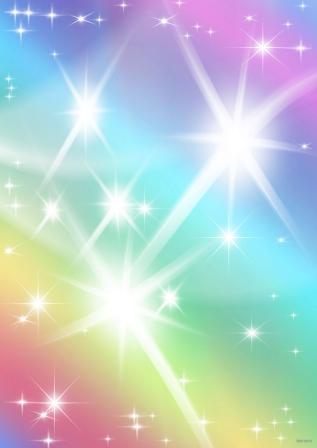 День моего рождения
_________ Г.
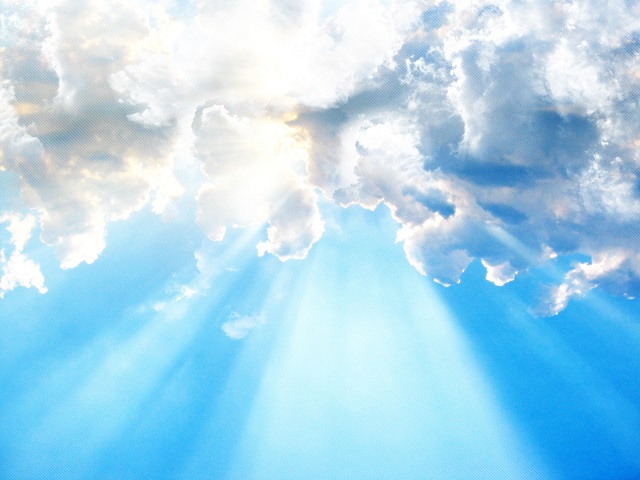 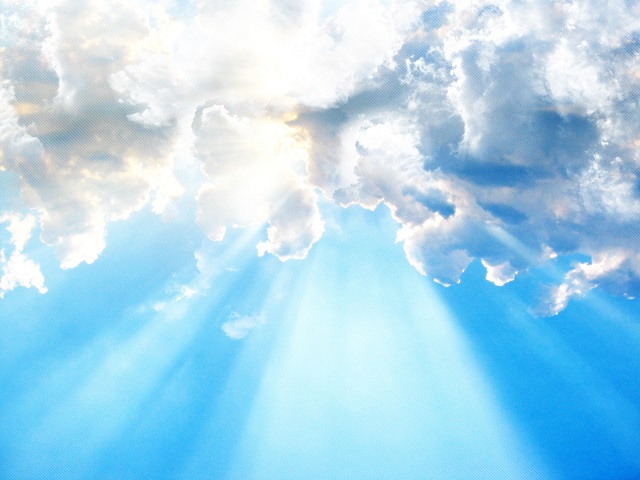 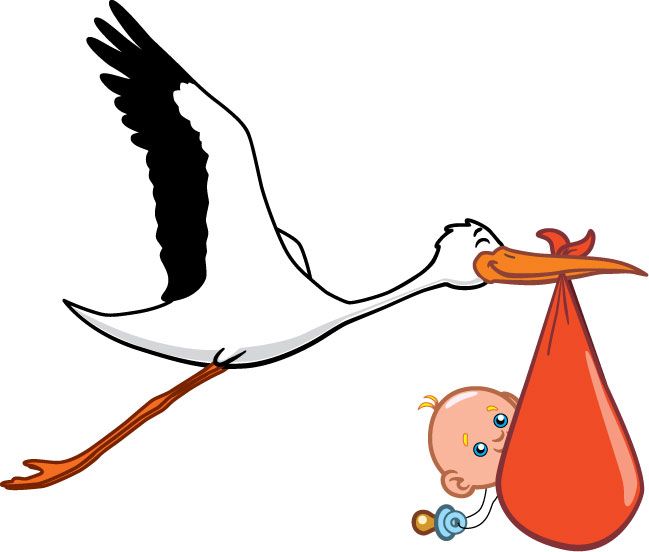 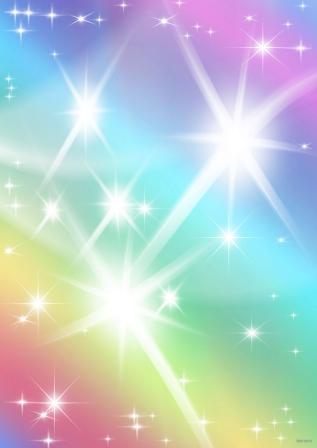 Моё полное имя
_________
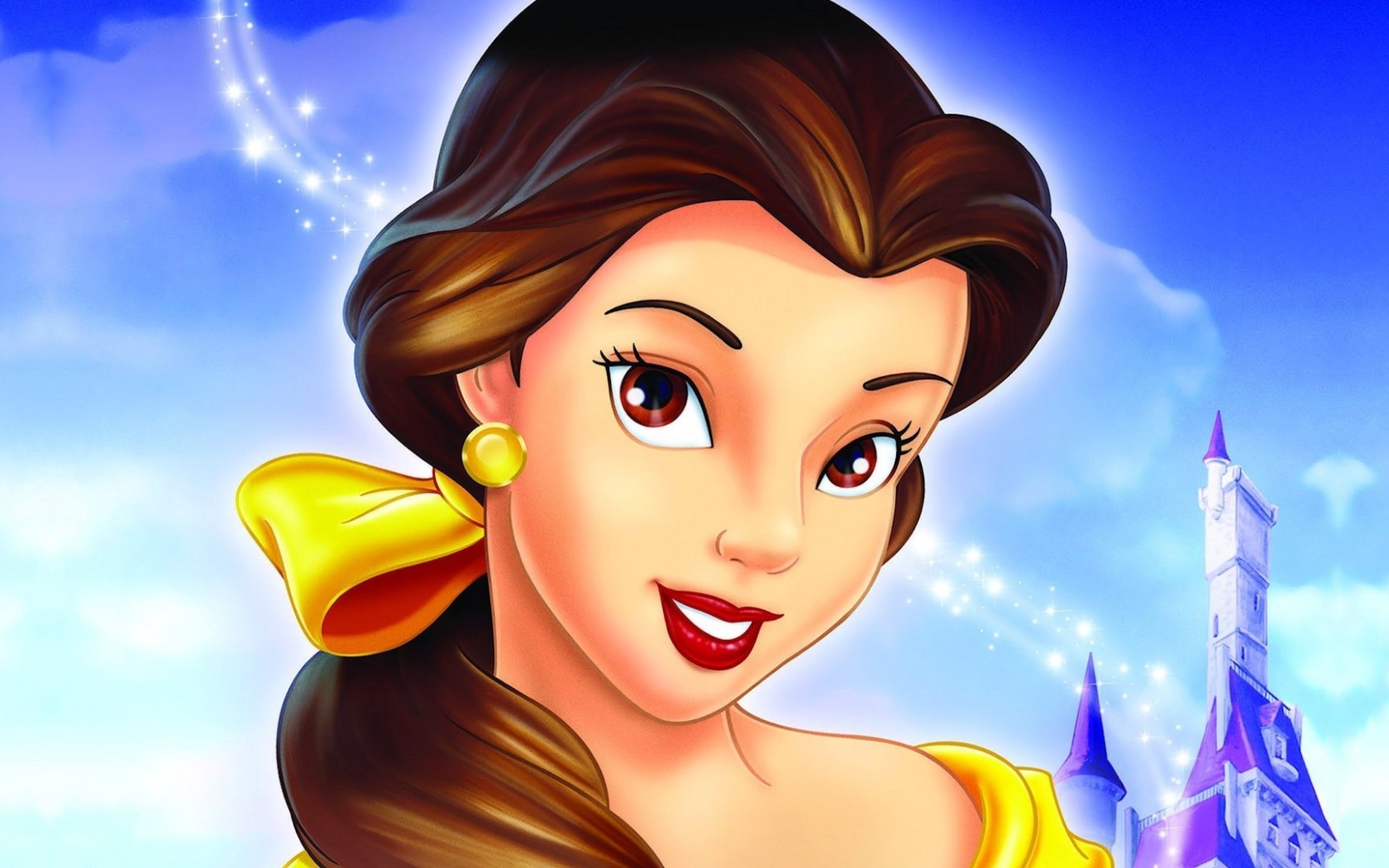 Моя семья
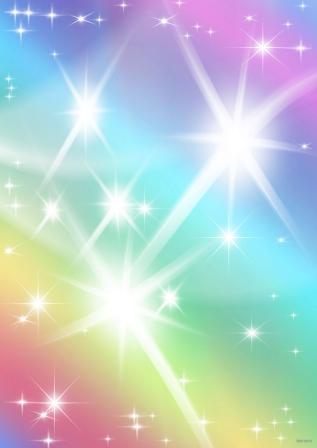 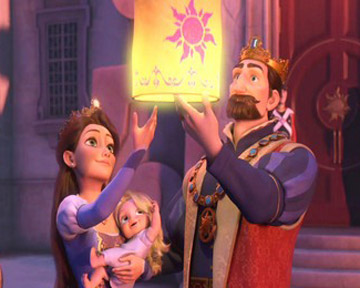 Мой любимый дом
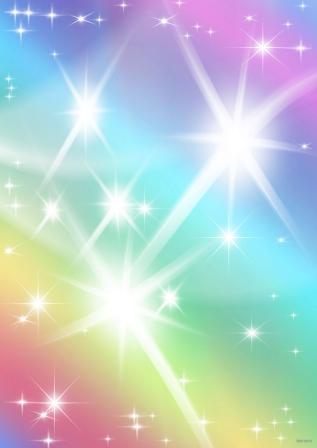 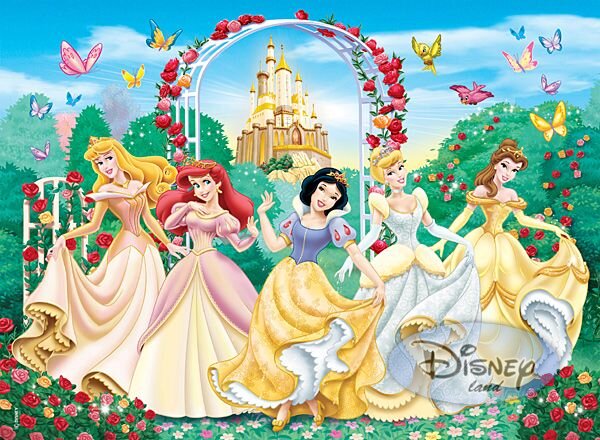 Любимые занятия    дома
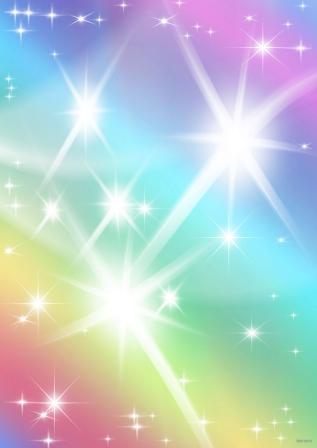 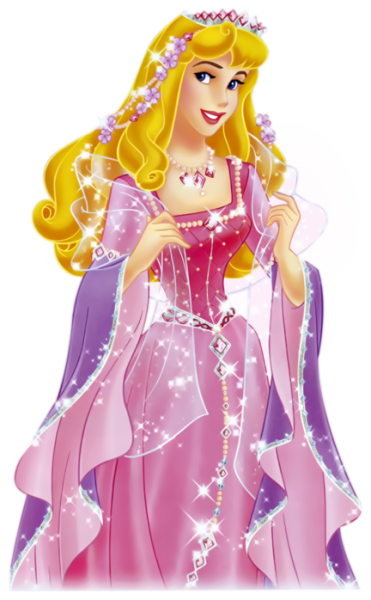 Мои подруги
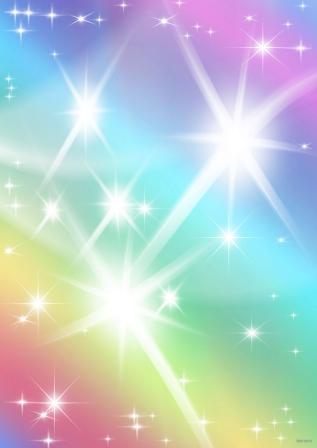 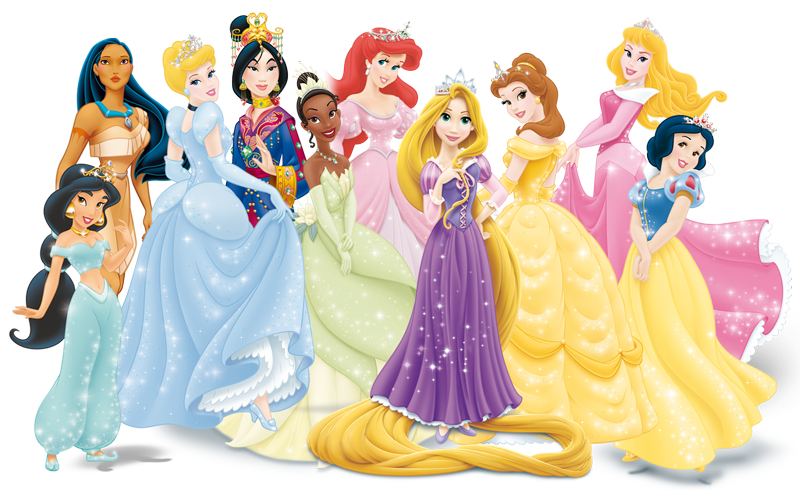 Моё участие в праздниках
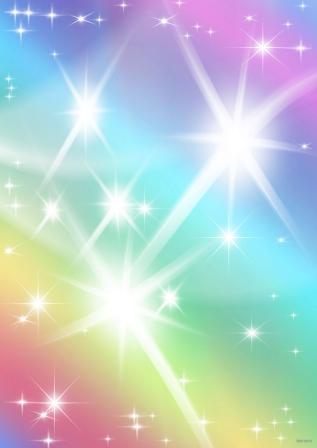 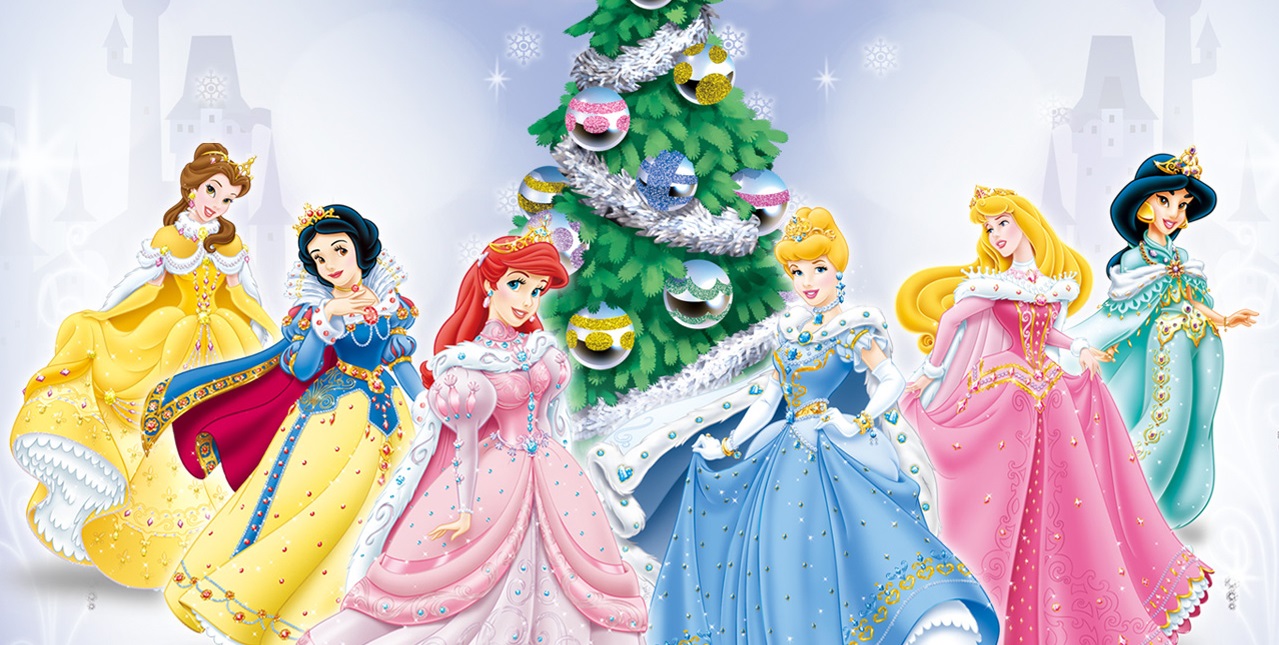 Копилка достижений
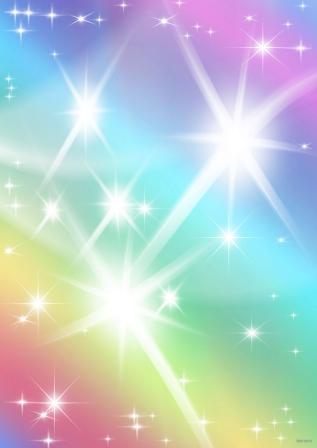 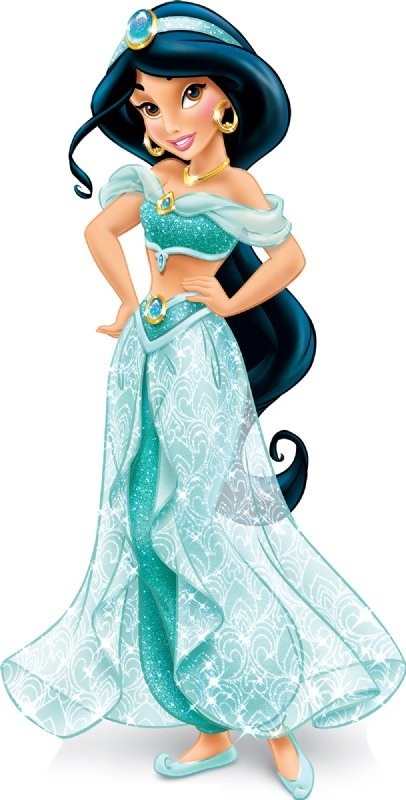 Мои творческие работы
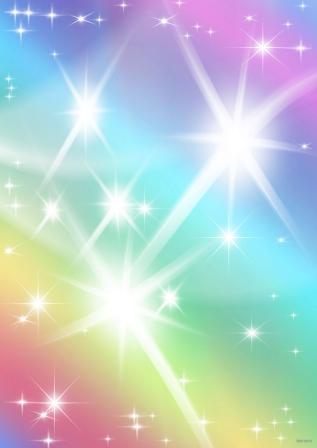 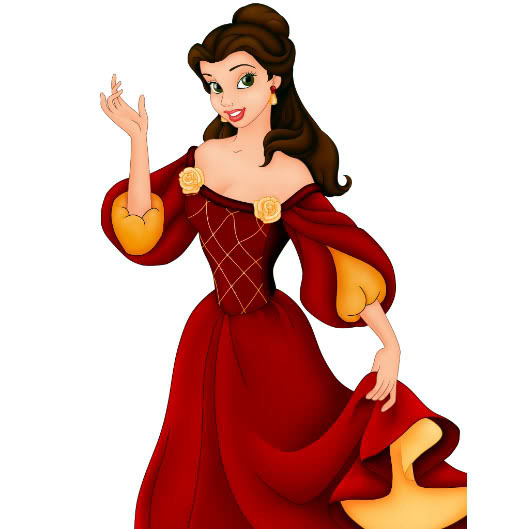 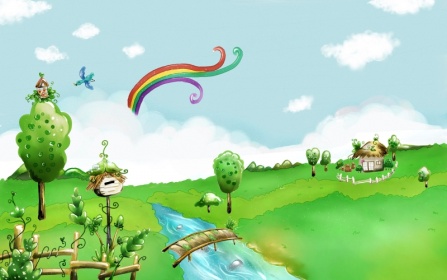 До свидания детский сад
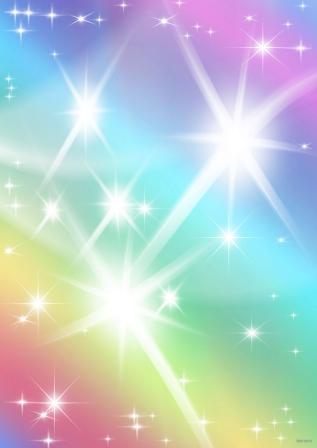 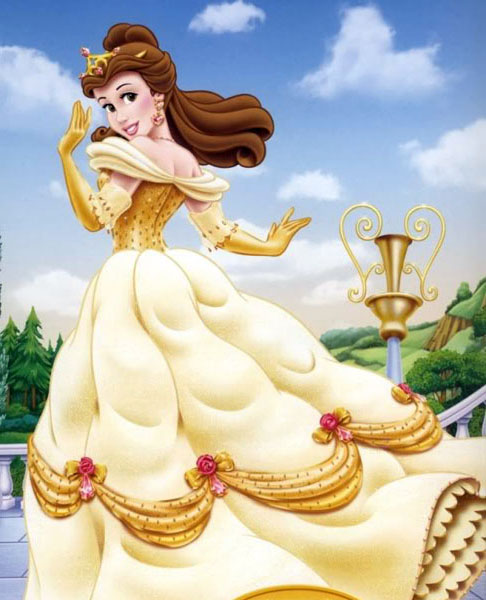 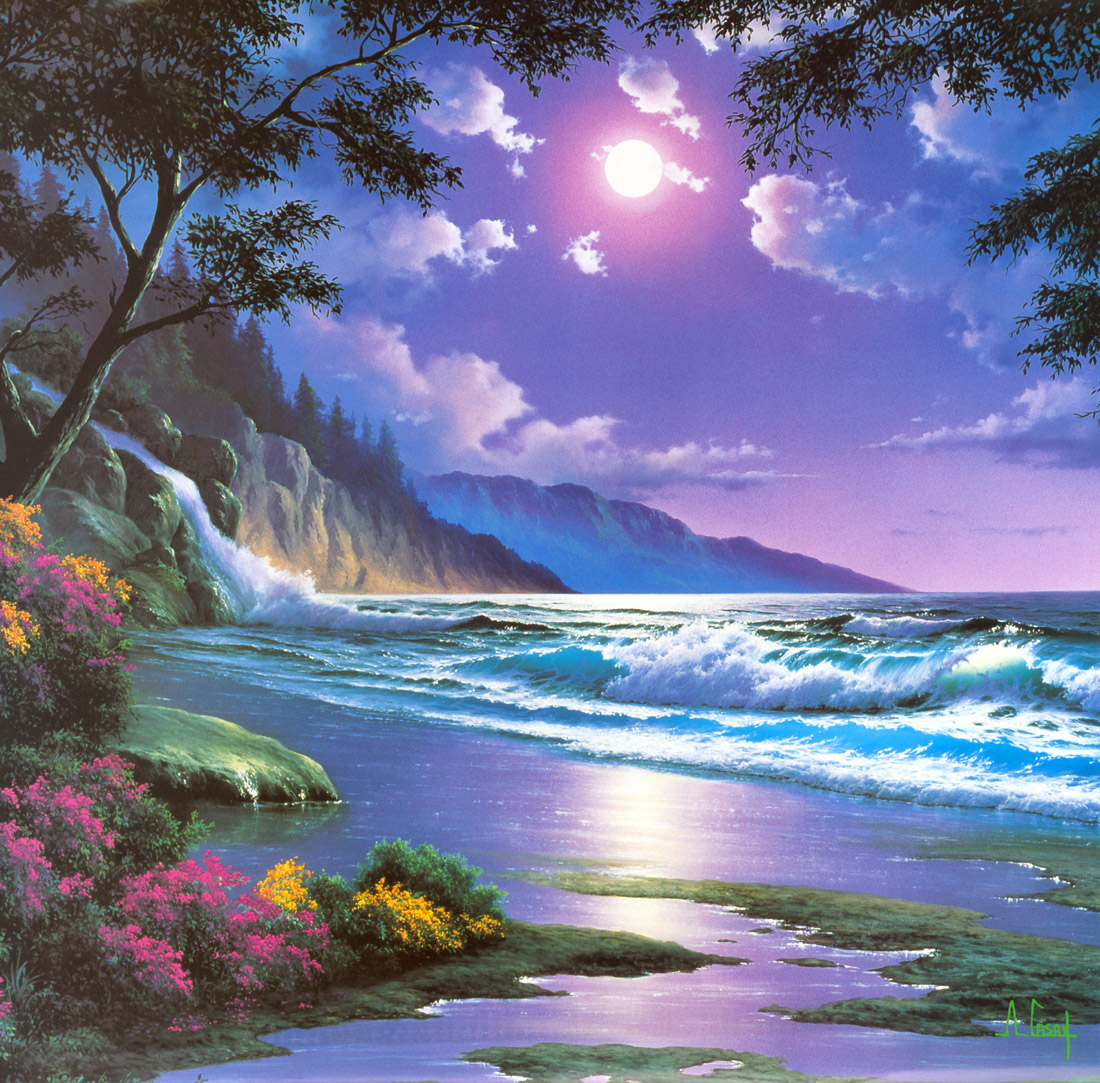 Памятка первокласснице
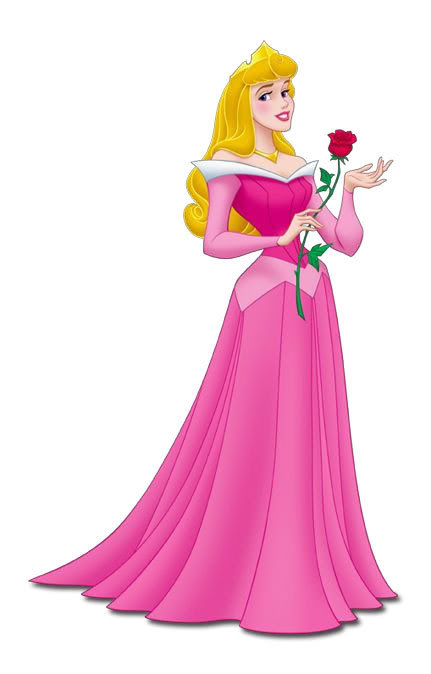 Занятия в садике
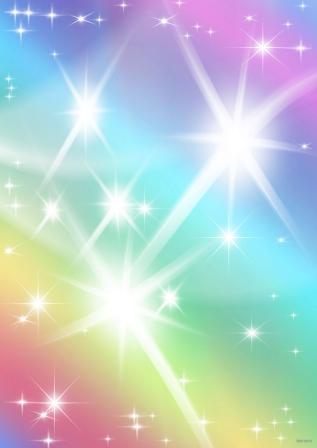 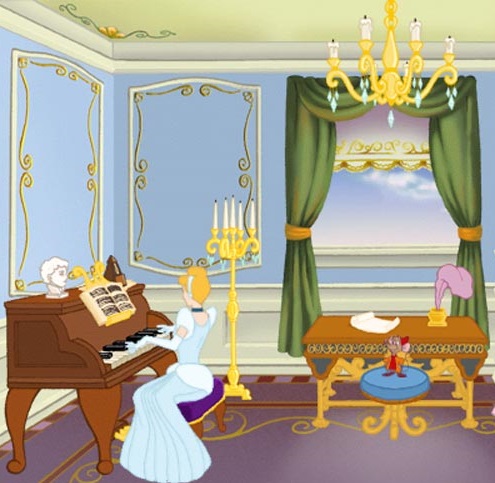 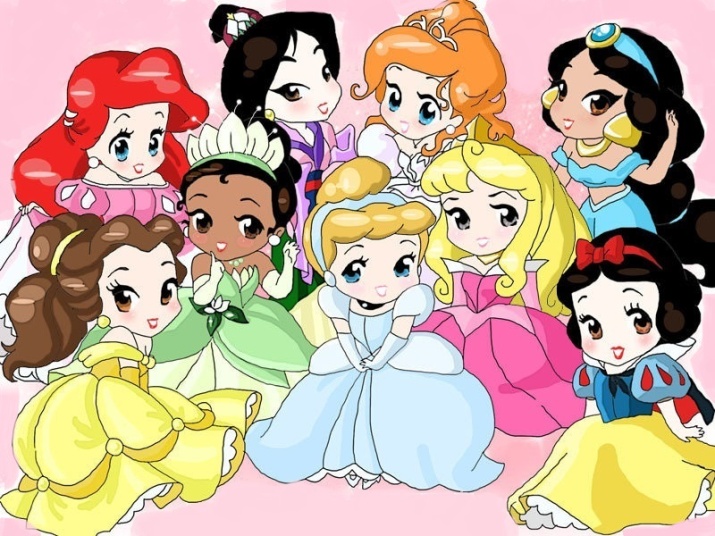